IMPLEMENTACIÓN DE LOS SISTEMAS SEVRI Y PaI
Modelo de Gestión de Riesgos Estratégicos
Oficio 1183-pla-pe-2020
Antecedentes
[Speaker Notes: Dejar estas tres filminas como antecedentes ocultas y generamos otra más puntual:
Propuesta de Planificación…………
Acuerdo del Consejo……….
Acuerdo de Corte ………..
Conocida la propuesta por Comité de Planeación Estratégica 

[APOWHING: Listo incorporado y detallado en el correo]]
Objetivo General
Gestionar los riesgos estratégicos de la institución con base en la metodología SEVRI con la finalidad de cumplir con la Misión y Visión del Poder Judicial, así como el logro de los objetivos y metas estratégicos definidos.
Roles de las Administraciones Regionales en los procesos SEVRI y PAI
Brindar asesoría en los casos que se requiera en los temas referentes al Sistema de Control Interno. 
Colaborar en la realización del Proceso de Autoevaluación Institucional y SEVRI-PJ. 
 Comunicar oportunamente a la Oficina de Control Interno cualquier situación relevante en cuanto a incumplimiento con la normativa de Control Interno.
Fuente: Oficio N° 540-DE-2019
¿Cómo se implementa el PEI 2019-2024?
Plan Estratégico Institucional (PEI) 
2019-2024
230 Metas Estratégicas
Portafolio de Proyectos Estratégicos 
(Sistema de MS Project & SharePoint)
Sistema Automatizado del Plan Anual Operativo (PAO)
109 de 230 (47%) Metas Estratégicas tienen proyectos estratégicos asociados.
121 de 230 (53%) Metas Estratégicas son ejecutadas a través de la gestión de los PAOs. 
Las 109 Metas Estratégicas asociadas a proyectos se incorporan en el Sistema PAO.
El PEI se gestiona a través del…
El 100% de las oficinas que lideran proyectos estratégicos lo realizan a través del sistema informático MS Project & SharePoint.
El 100% de las oficinas y despachos judiciales tienen implementado y utilizan el sistema informático PAO.
¿Cómo se gestionan los riesgos estratégicos o del PEI 2019-2024 actualmente?
Para tener la gestión integral de riesgos estratégicos se considera de relevancia la implementación del Sistema Informático SEVRI en todas las oficinas y despachos, cuyo sistema esta integrado parcialmente con los Sistemas del PEI y el PAO. 
Esta propuesta permitiría que los riesgos estratégicos y además los riesgos institucionales sean gestionados de manera automatizada, contribuyendo la mejora en la toma de decisiones de la jerarquía institucional.
Sistema Específico de Valoración de Riesgos Institucionales (SEVRI) 
de Control Interno.
El análisis de riesgos institucionales lo realizan 224 (28%) oficinas de manera automatizada y 592 oficinas de manera manual.
Sistema Automatizado del Plan Anual Operativo (PAO)
Plan Estratégico Institucional (PEI) 
2019-2024
Los riesgos del PEI se gestionan de la siguiente manera:
109 Metas Estratégicas se gestionan a través de Metodologías de Proyectos y los PAOs y tienen análisis de riesgos de manera manual. 
121 Metas Estratégicas que se gestionan a través de los PAOs no se tiene el detalle si las oficinas realizan el análisis de riesgos de la totalidad de objetivos operativos vinculados al PEI de sus oficinas.
230 Metas Estratégicas, a las que se les debe aplicar la valoración de los riesgos.
[Speaker Notes: Me parece que debe ser de lo general a lo especifico , primero la cajita de lo amarillo y después lo demás [APOWHING: Incorporado]]
Plan de Trabajo (Proyecto) Desarrollo e implementación del Modelo de Gestión de Riesgos PEI o estratégicos
FASE 1: IMPLEMENTACIÓN DEL SISTEMA INFORMÁTICO SEVRI – PAI.
Preparación de material de capacitación sistema informático SEVRI/PAI
Logística y programación de capacitación
1
2
Definir procedimiento para la asignación de los  permisos de Seguridad PJ para SEVRI/PAI
Julio  2020 – Marzo 2021
Ejecutar capacitaciones virtuales
3
Formulación del SEVRI 2021
1
2
Formulación del PAI del periodo 2021
FASE II: PRESENTACIÓN DEL PRIMER INFORME DE RIESGOS ESTRATÉGICOS.
3
Como parte de la implementación del Modelo de Gestión de Riesgos Estratégicos se recomienda la aplicación de la Metodología de Administración de Proyectos y su incorporación al Portafolio de Proyectos Estratégicos.
Logística y programación de las capacitaciones
Logística y programación de las capacitaciones
Las capacitaciones a los despachos se van a realizar por provincia
Se van a dar dos convocatorias por provincia, para que tengan dos posibilidades de horario.
La Dirección de Planificación realizará las programaciones de las capacitaciones.
Se solicita la colaboración a las Administraciones Regionales en los siguientes aspectos: 
Las Administraciones Regionales colaborarán en tema de asesoría sobre el uso de los sistema SEVRI y PAI
Levantamiento del listado de las personas que asistirán por despacho y oficina a las capacitaciones, e indicar aquellas personas que tienen limitaciones tecnológicas para asistir por medio de la herramienta TEAMS
A las personas funcionarias que por aspectos tecnológicos no puedan asistir a las capacitaciones, se les habilitada un video tutorial para que el se solicita el registro de las personas que hayan completado este video tutorial 
Los permisos de seguridad de los sistemas SEVRI y PAI serán dados por la oficina de Control Interno, por lo tanto se requiere levantar un listado de las personas por despachos y oficinas que requieren estos permisos.
Para lo anterior la Dirección de Planificación les remitirá las plantillas correspondientes,
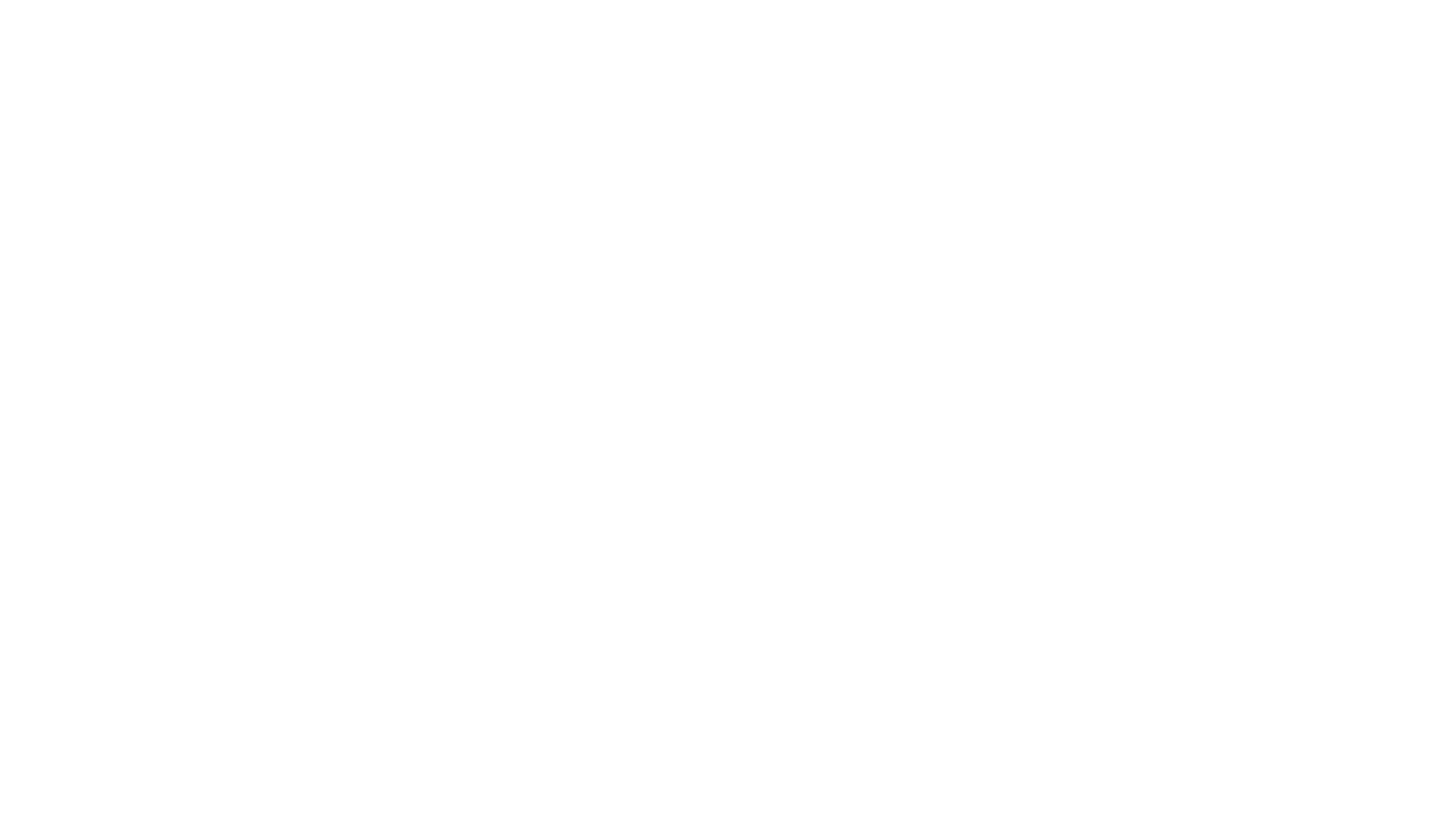 Cronograma de capacitaciones SEVRI y PAI
2
1
Las sesiones se realizarán de 8:00 a.m. a 12:00 p.m.